Snijbloemen
1. Alstroemeria/ Incalelie
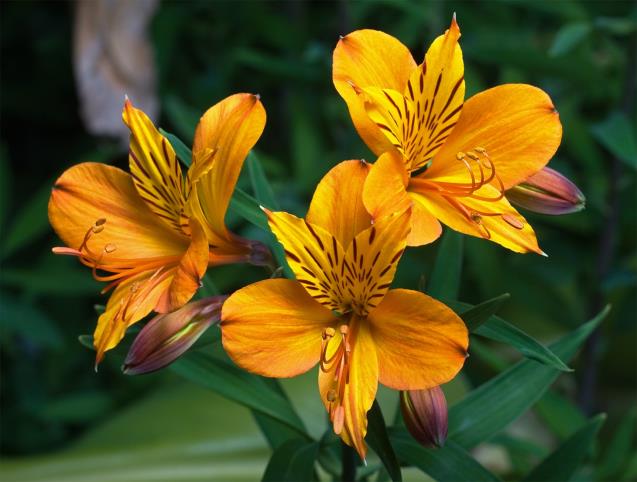 2. Anthurium
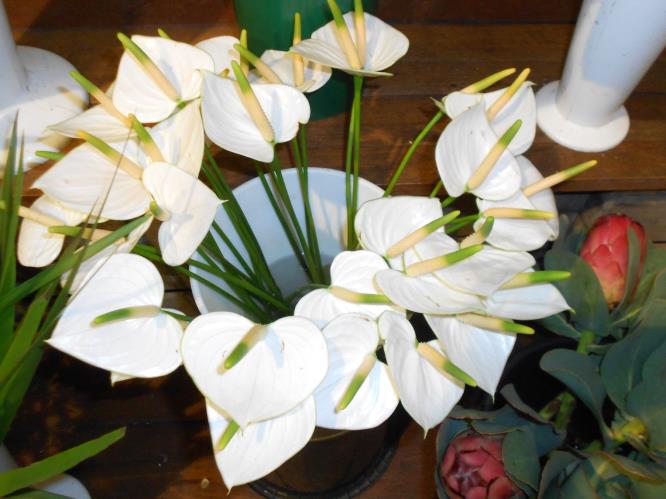 3. Aster/ Herfstaster
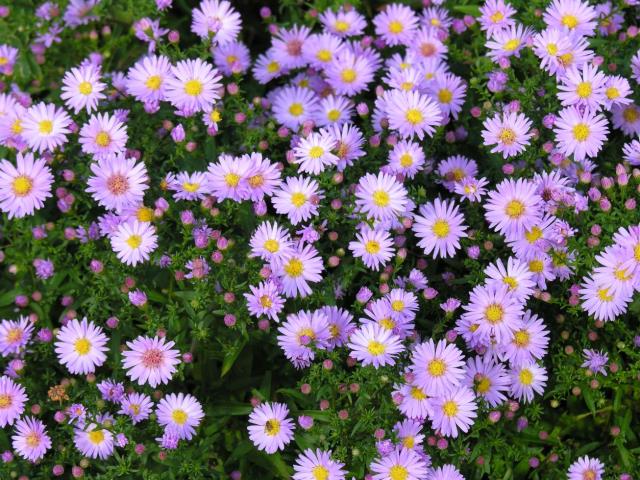 4. Cymbidium/Orchidee
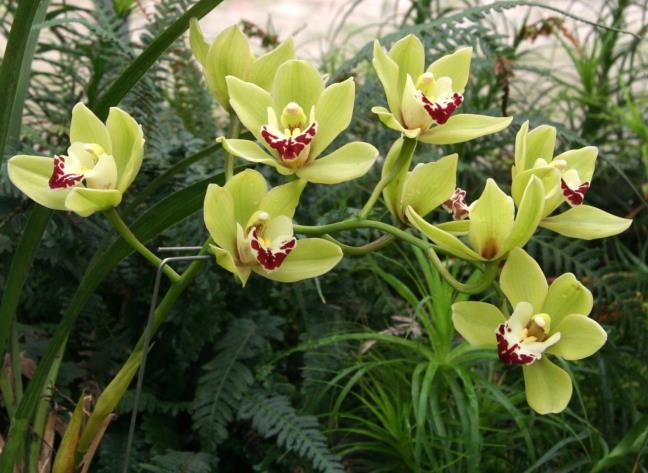 5. Dianthus/ Anjer
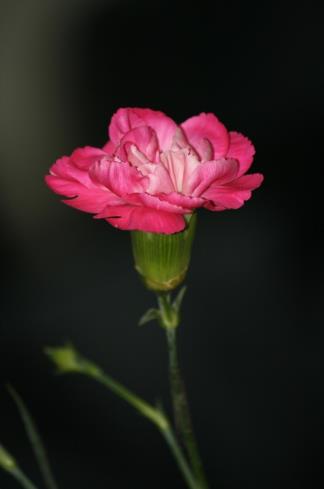 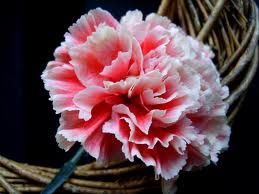 6. Chrysanthemum/Chrysant
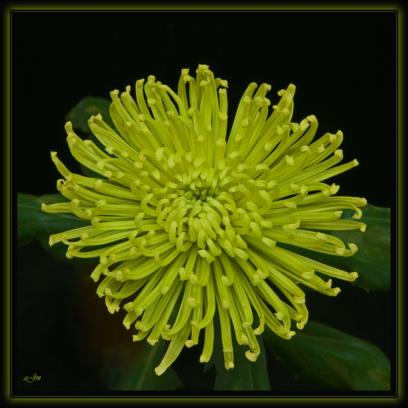 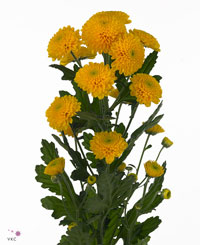 7. Iris/Iris
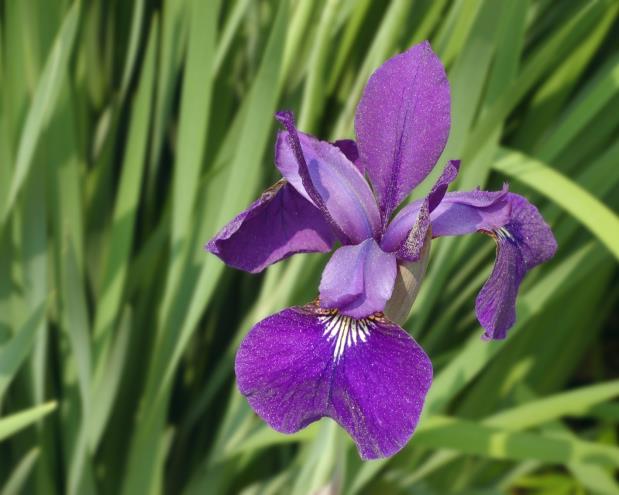 8. Freesia/Freesia
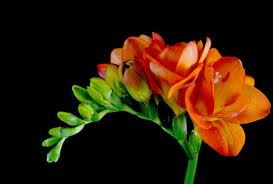 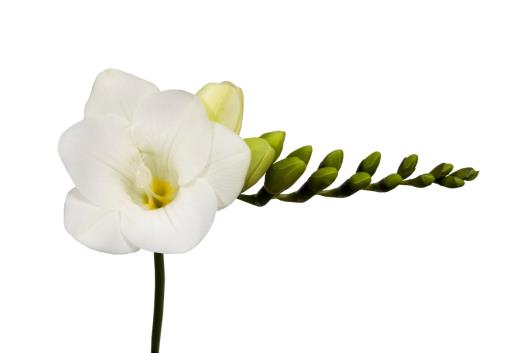 9. Gerbera/Gerbera
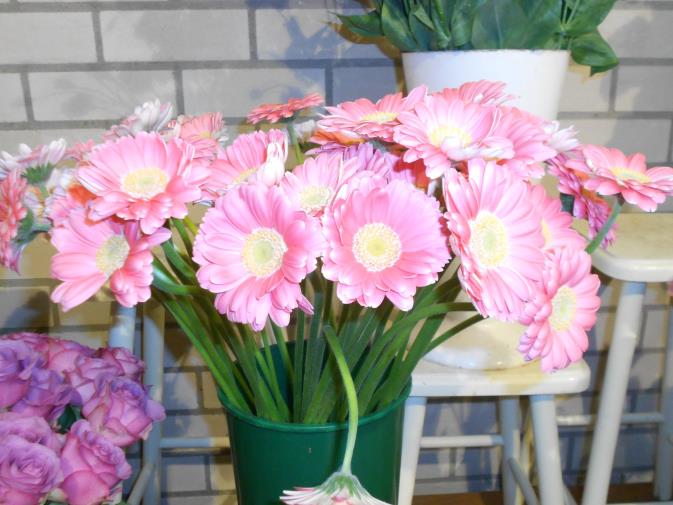 10. Gypsophylla/Gipskruid
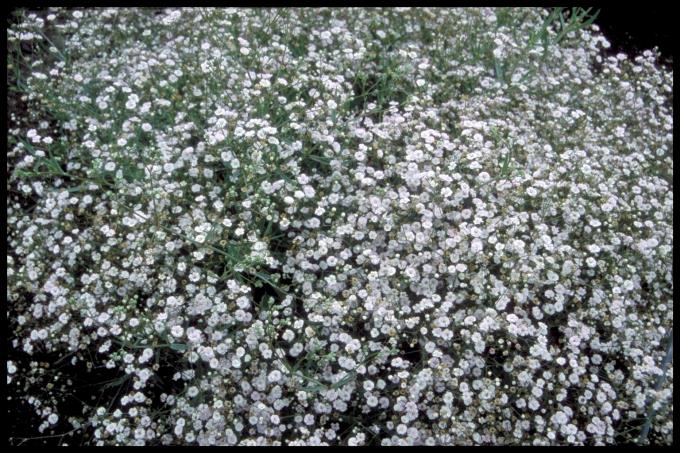 11. Helianthus/Zonnebloem
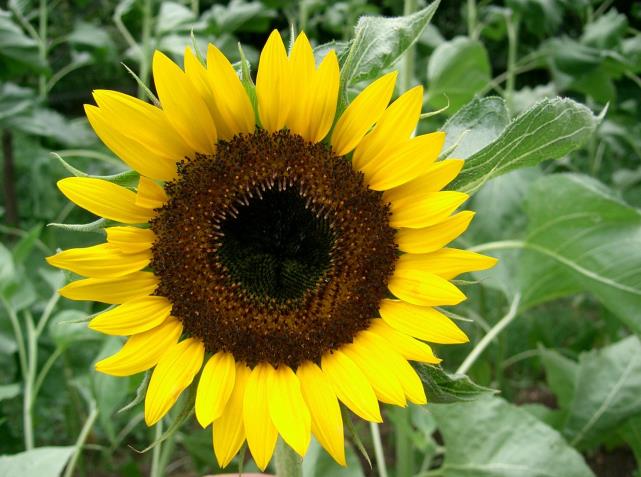 12. Hyacinthus/Hyacint
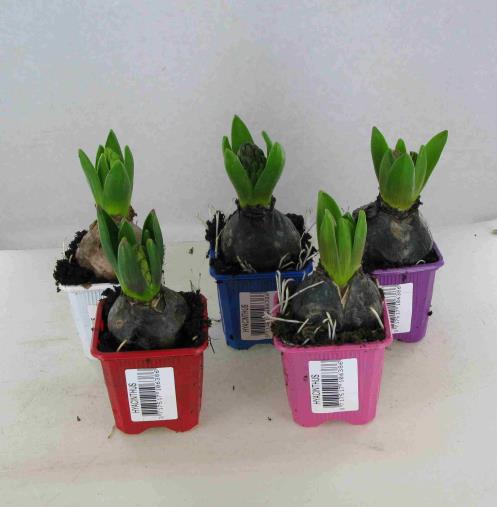 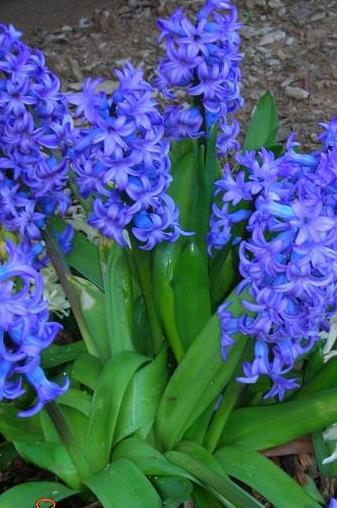 13. Hypericum/Hersthooi
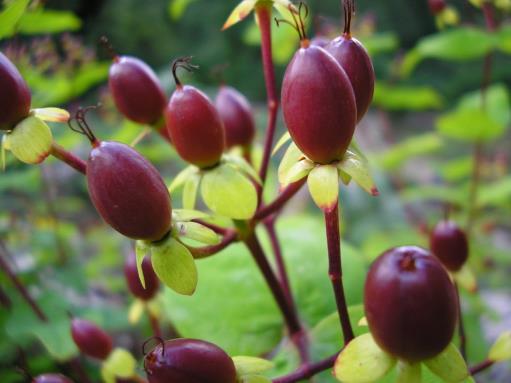 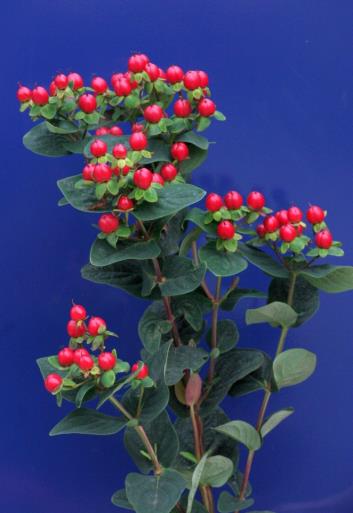 14. Hippeastrum/Amaryllis
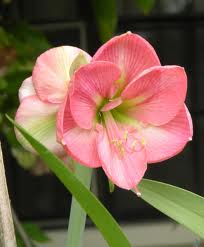 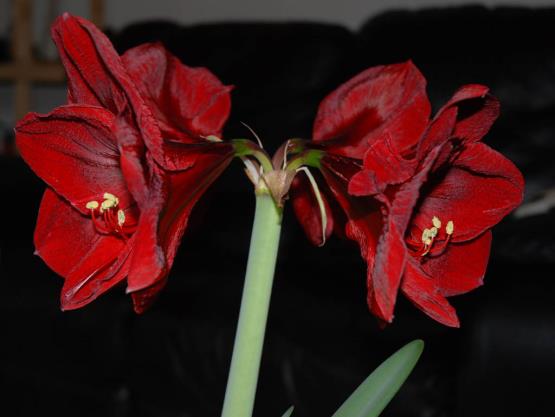 15. Lilium/ Lelie
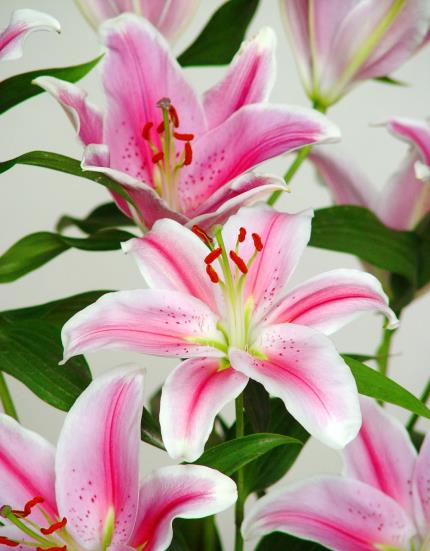 16. Narcissus/ Narcis
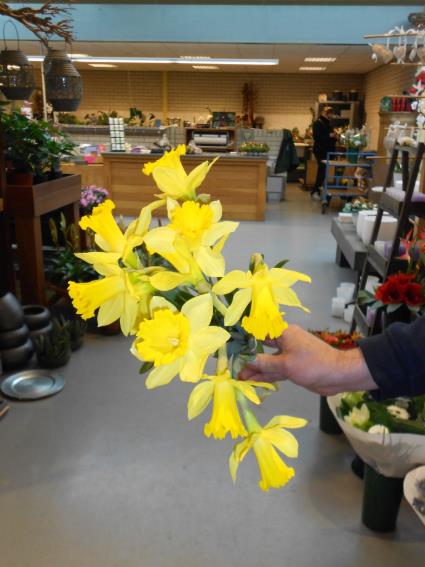 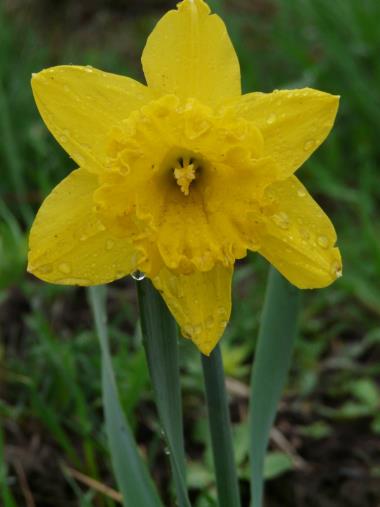 17. Phlox/ Vlambloem
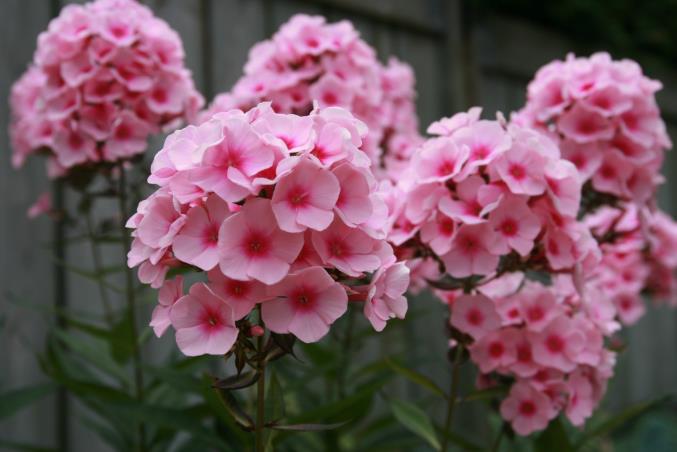 18. Rosa/Roos
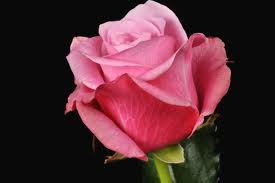 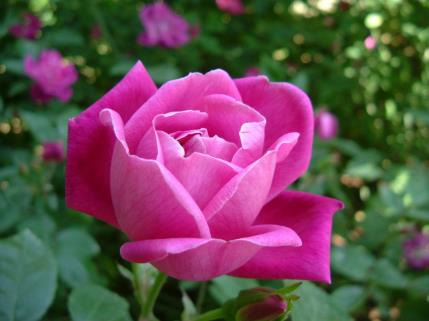 19. Solidago/ Guldenroede
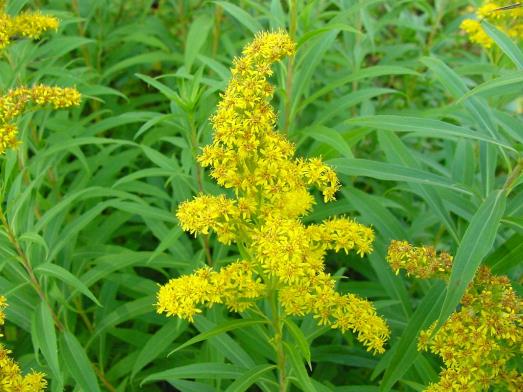 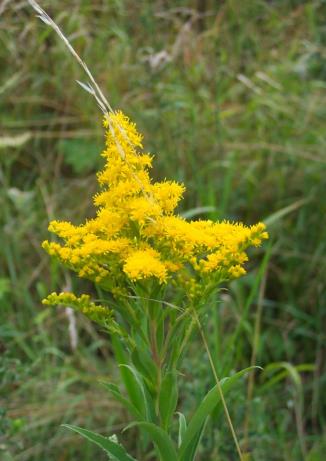 20. Syringa/Sering
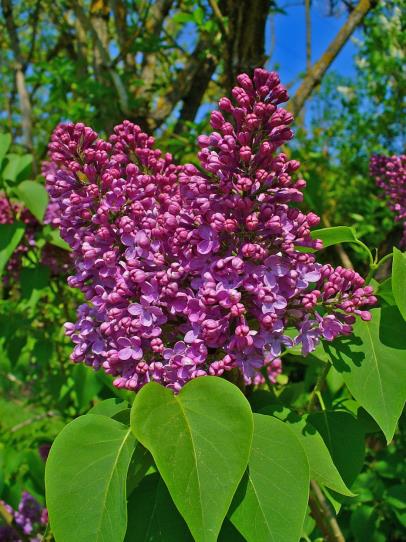 21. Tulipa/ Tulp
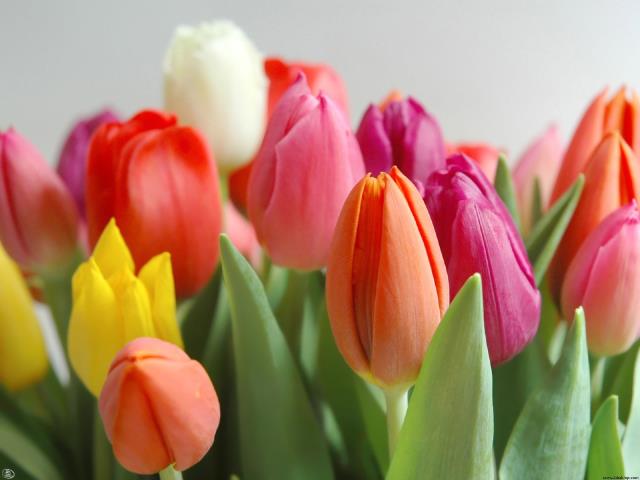